7 HLAVNÝCH
HRIECHOV
7 HLAVNÝCH
HRIECHOV
Klára Zelinková 3.B
Klára Zelinková 3.B
Sem napíšte text
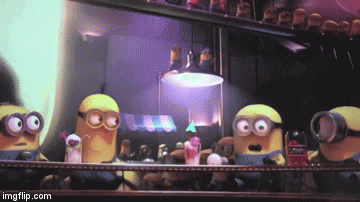 Obžerstvo
Obžerstvo
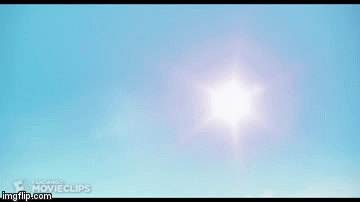 Lenivosť
Lenivosť
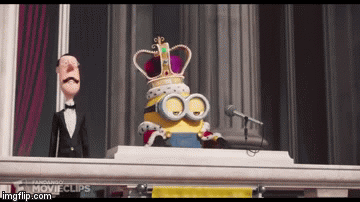 Pýcha
Pýcha
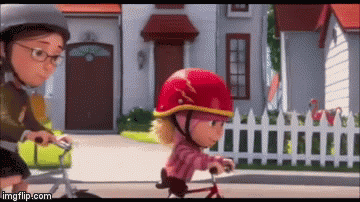 Závisť
Závisť
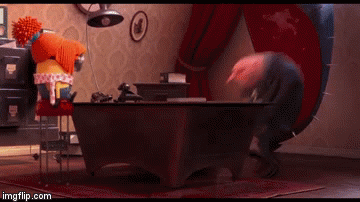 Hnev
Hnev
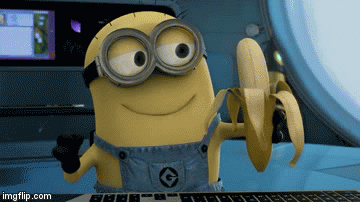 Lakomstvo
Lakomstvo
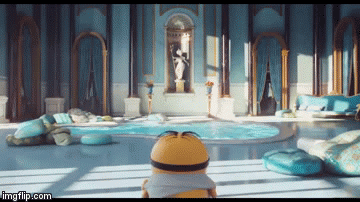 Smilstvo
Smilstvo
ĎAKUJEM ZA POZORNOSŤ
ĎAKUJEM ZA POZORNOSŤ